Ière Partie
Les différentes possibilités d’orientation après la troisième
S’orienter en fin de 3ème , c’est choisir à la fois…
Une voie
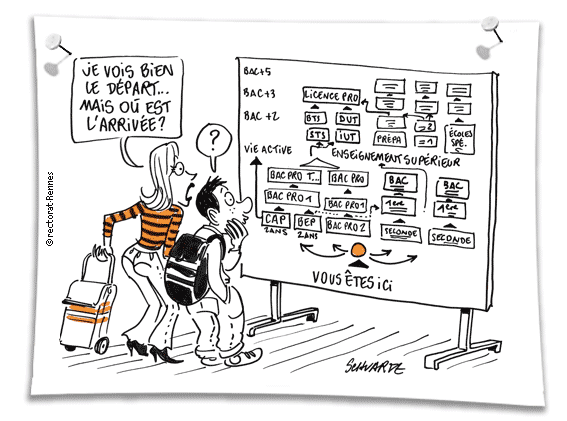 Et aussi…
Un domaine
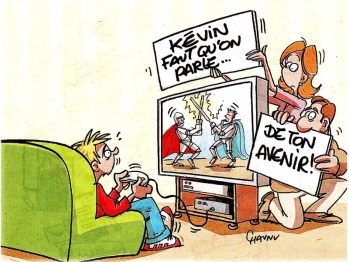 3 voies de formation après la 3ème
Parcours en 3 ans
Parcours en 2 ans
BAC PROFESSIONNEL
BAC GENERAL
BAC TECHNOLOGIQUE
C.A.P.
Certificat d’aptitude
professionnelle
TERMINALE GENERALE
TERMINALE TECHNO
TERMINALE PRO
1ère GENERALE
1ère TECHNO
1ère PRO
CAP2
2nde 
Spécifique
SECONDE GT
2nde générale et technologique
SECONDE PRO
2nde  professionnelle
CAP1
3
1
2
1
TROISIEME
Objectif : qualification professionnelle
INSERTION PROFESSIONNELLE REUSSIE
QUALIFICATION PROFESSIONNELLE validée par un DIPLÔME PROFESSIONNEL
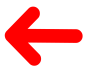 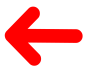 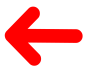 Etudes courtes
BAC+2/3 ans
majoritairement
Etudes longues
BAC+5 ans
majoritairement
Insertion professionnelle
Immédiate
majoritairement
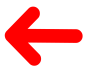 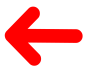 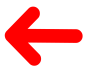 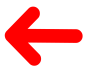 BAC TECHNO
du brevet de technicien
BAC GENERAL
BAC PRO
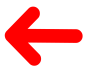 CAP2
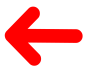 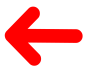 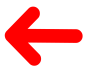 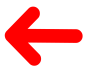 2nde
spécifique
SECONDE PRO
SECONDE GT
CAP1
Choisir un DOMAINE
EN RAPPORT AVEC LA PERSONNE QUE L’ON EST…

Centres d’intérêts, goûts…
Qualités personnelles
Compétences…
Choisir un DOMAINE
BAC
GENERAL
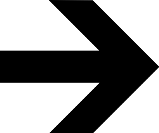 Choisir un dominante
BAC
TECHNO
Choisir un domaine d’activité
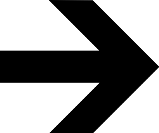 VOIE PRO
Bac Pro, CAP
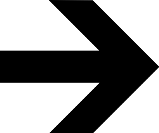 Choisir une spécialité professionnelle
Choisir un DOMAINE
VOIE
GENERALE
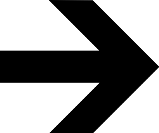 Choisir un dominante
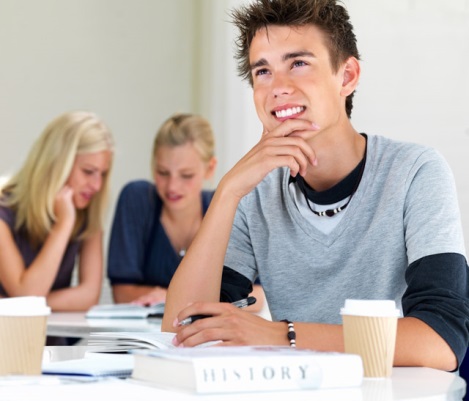 Littéraire (Bac L)
Economique et social (Bac ES)
Scientifique (Bac S)
Choisir un DOMAINE
VOIE
TECHNO
Choisir un domaine d’activité
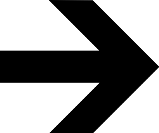 BAC S.T.I.2D
Sciences et Technologies de l’Industrie et du Développement Durable.
Domaine du 
Génie Industriel
(génie civil – énergétique – matériaux – optique)
Intérêts pour les technologies du XXIème siècle, et son impact sur son environnement.
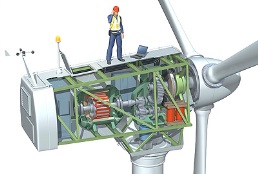 Elèves attirés par :
Les applications des Arts,
La conception d’espace,
La conception d’objets, de meubles, de vêtements…
BAC S.T.D.2A
Sciences et Technologies du Design et des Arts Appliqués.
Domaine des
Arts Appliqués
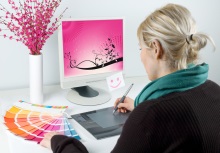 VOIE
TECHNO
Choisir un domaine d’activité
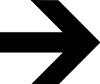 BAC S.T.L.
Sciences et Technologies de Laboratoire
Domaine de la
Chimie - Physique
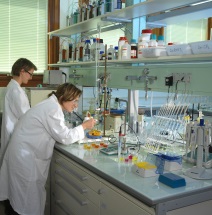 Intérêts pour les SCIENCES avec une préférence pour les manipulations.
Intérêts pour :
Les technologies agricoles
Gestion et préservation de l’environnement
Transformation et commercialisation des produits agroalimentaires
Domaine de
L’Agronomie
(production agricole, aménagements des espaces)
BAC S.T.A.V.
Sciences et Technologies de l’Agronomie et du Vivant
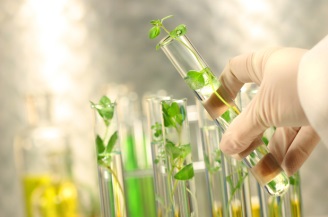 BAC S.T.2S
Sciences et Technologies de la santé et du social
Domaine de la 
Santé et Social
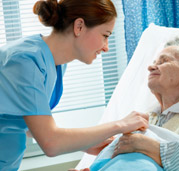 Formation basée sur le travail sanitaire et sur les relations humaines
Il aborde le monde de l’entreprise, son environnement économique et juridique. 
Il étudie la gestion, la communication, le management des organisations, la finance d’entreprise et la comptabilité.
BAC S.T.M.G.
Sciences et Technologies du Management et de la Gestion
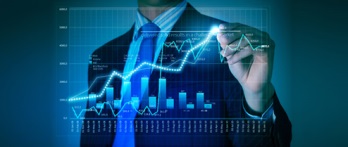 Domaine de la 
Gestion
Choisir un DOMAINE
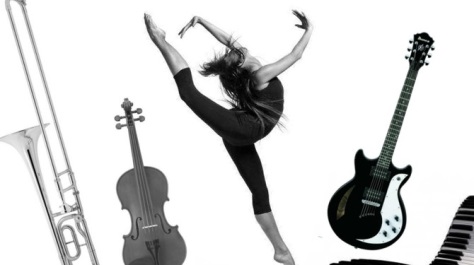 Choisir un domaine d’activité
BAC T.M.D.
TECHNIQUES DE LA MUSIQUE ET DE LA DANSE
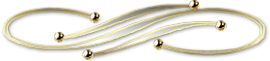 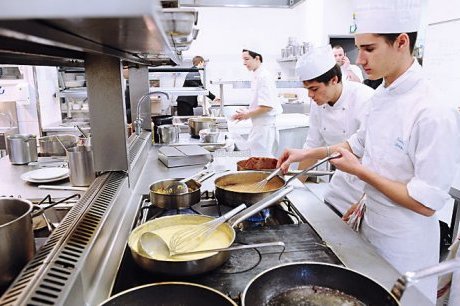 BAC Hôtellerie
Rentrée 2015: BAC STHR
Choisir un DOMAINE
VOIE PROFESSIONNELLE
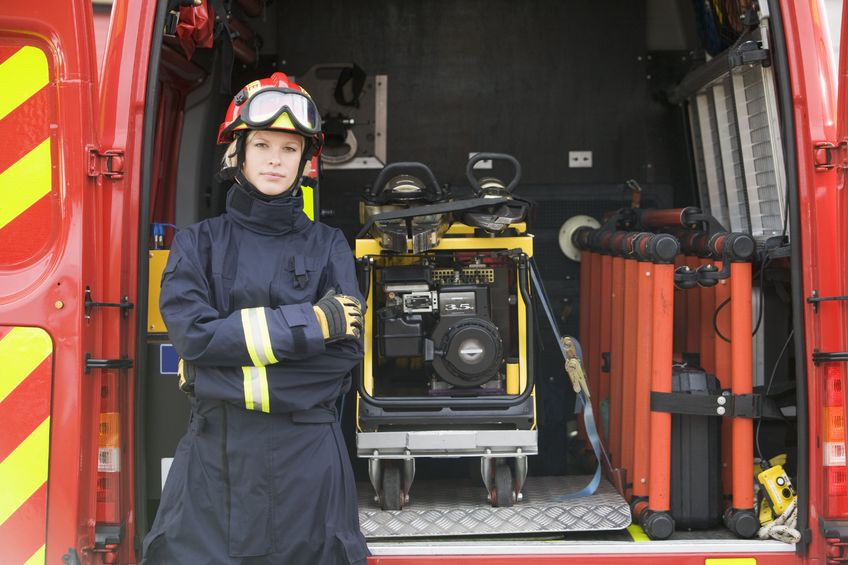 Choisir une spécialité professionnelle
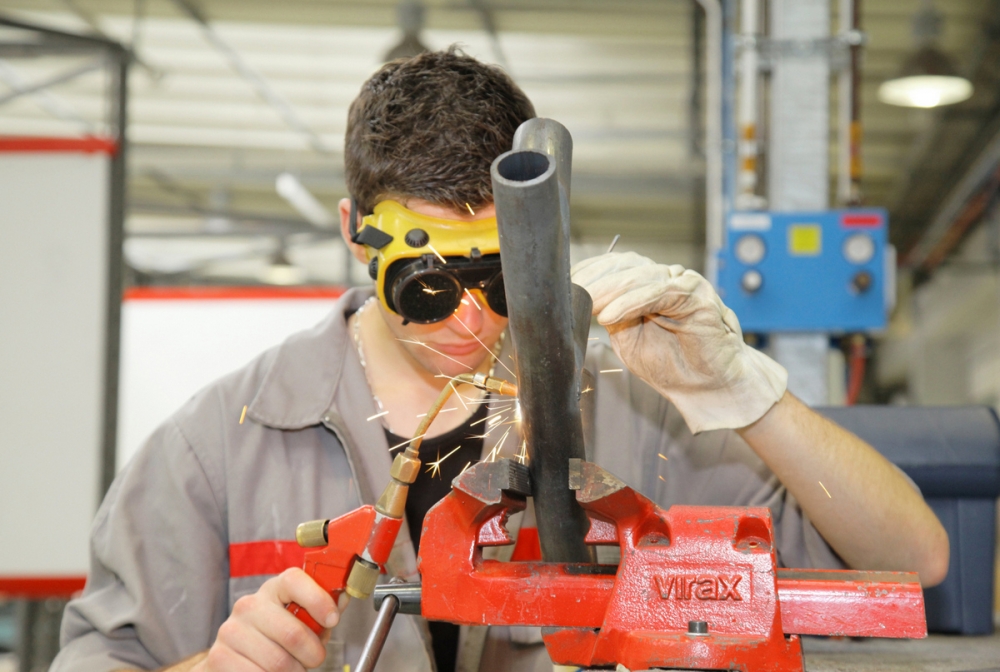 Bac professionnel : + de 80 spécialités
Bac pro : forme à un domaine professionnel précis 
dans un lycée professionnel

+ de 200 spécialités de CAP
Forme à un métier précis dans les CFA
Choisir un DOMAINE
Domaine professionnel et BAC PRO correspondants
AGRICULTURE

ENVIRONNEMENT

AGRO-ALIMENTAIRE
MECANIQUE
GENERALE

MAINTENANCE
INDUSTRIELLE
TRAVAIL
DES
METAUX
PECHE

AQUACULTURE
BATIMENT

TRAVAUX PUBLICS
ELECTRICITE

ELECTRO-TECHNIQUE

ELECTRONIQUE
PRODUCTION ALIMENTAIRE

CUISINE
MECANIQUE
MAINTENANCE
VEHICULES
INDUSTRIES
DE PROCESS
TEXTILE

HABILLEMENT
TRANSPORT-LOGISTIQUE

HYGIENE-PROPRETE

SECURITE
PARAMEDICAL

SOCIAL

SOINS PERSONNELS
COMMERCE

TERTIAIRE DE
BUREAU
INDUSTRIES
GRAPHIQUES

COMMUNICATION
BOIS